PERÍODO COMPOSTO POR COORDENAÇÃO
Enunciado de sentido completo


	Não			Tem verbo?			Sim



       Frase nominal	            Quantos Verbos		       Frase verbal


            1 verbo						      2 ou + verbos



     Período Simples				                 Período Composto
       (Or. Absoluta)
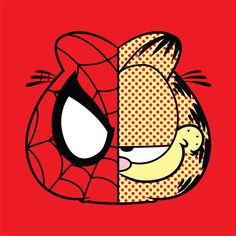 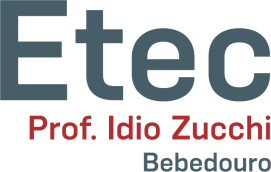 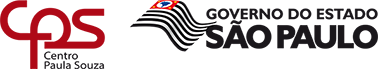 PERÍODO COMPOSTO POR COORDENAÇÃO
por coordenação:     orações 		 			sintaticamente independentes.

Período composto

				por subordinação: orações
				sintaticamente dependentes.
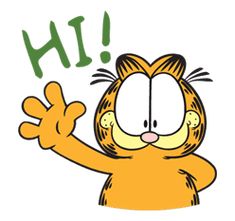 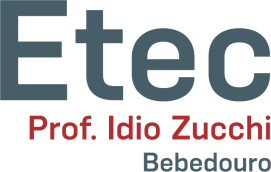 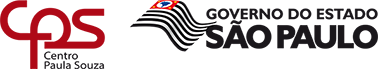 PERÍODO COMPOSTO POR COORDENAÇÃO
Período composto por coordenação: a oração não exerce função sintática com relação a outras orações, ou seja, ela é independente ou absoluta.

Ex.: Lara acordou,/ tomou café/ e apanhou o ônibus.
Ex.: Ele viu o filme,/ mas não compreendeu o enredo.
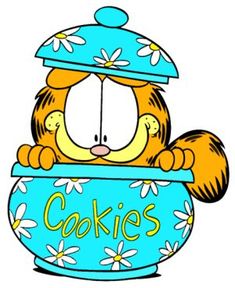 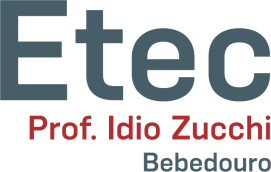 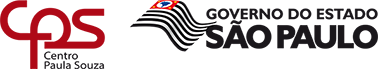 PERÍODO COMPOSTO POR COORDENAÇÃO
Passo a passo: 
1. Constatar que o período é composto;
2. Sublinhar os verbos;
3. Dividir em orações;
4. Circular as conjunções e pronomes relativos;
5. Classificar as orações com base nos conectivos.
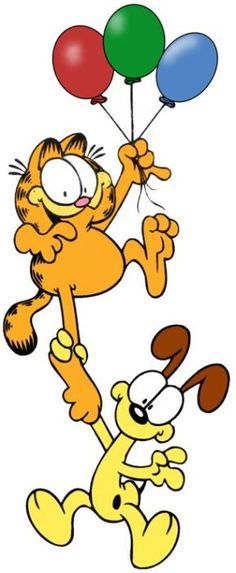 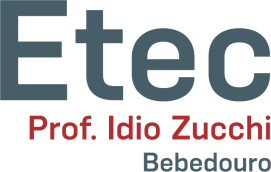 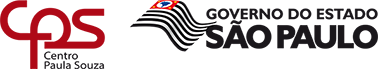 PERÍODO COMPOSTO POR COORDENAÇÃO
Exemplificando: 
	              1		      2
O garçom veio/            pedi um refrigerante.
		
> Conjunção aditiva “e”: Oração coordenada sindética aditiva.
e
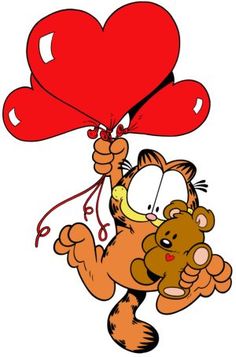 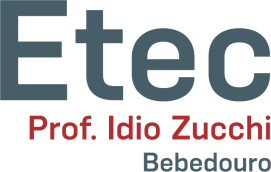 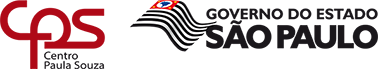 PERÍODO COMPOSTO POR COORDENAÇÃO
Exemplificando: 
		1	                         2
O garçom veio/ 		           pedi um refrigerante.
	
> Conjunção Explicativa “porque”: Oração coordenada sindética explicativa.
porque
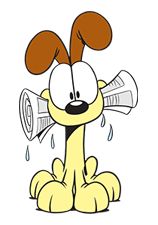 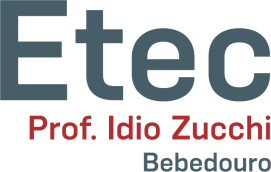 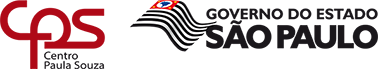 PERÍODO COMPOSTO POR COORDENAÇÃO
• Conjunção: palavra invariável que relaciona duas orações ou duas palavras de mesma função. 

• Eu 	quero 	   que           ele     volte.

      Or. Principal	Conjunção	    Or. Subordinada Substantiva 
			            Objetiva Direta

• Garfield    e         John     viajaram.

   Substant.    Conjunção     Substant.
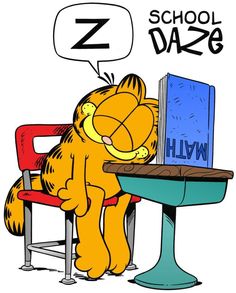 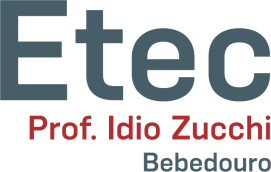 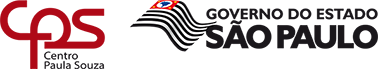 PERÍODO COMPOSTO POR COORDENAÇÃO
• Conjunção coordenativa: relaciona orações coordenadas.

		   
		      e passou de ano (aditiva).
		     , mas não passou de ano (adversativa).
John estudou	     , portanto passará de ano (conclusiva).
		     , pois é bom aluno (explicativa).
		   	

Ou John estuda, ou repete de ano (alternativa).
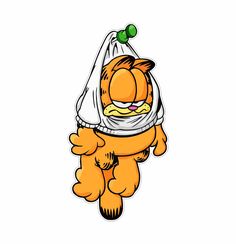 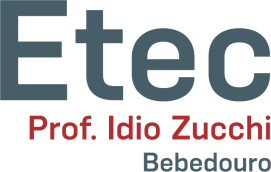 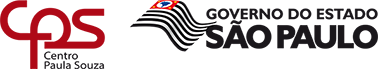 PERÍODO COMPOSTO POR COORDENAÇÃO
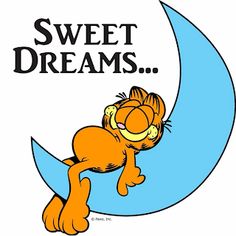 • As conjunções coordenativas podem ser:

• a. Aditivas (soma): e, nem, mas também.
• b. Adversativas (oposição ou contraste): mas, porém, contudo, todavia, entretanto, senão, no entanto.
• c. Alternativas (exclusão): ou, ou ... ou, ora ... ora.
• d. Conclusivas (conclusão): logo, pois, portanto, por conseguinte, por isso, assim, de modo que.
• e. Explicativas (explicação ou motivo): pois, porque, portanto, que.
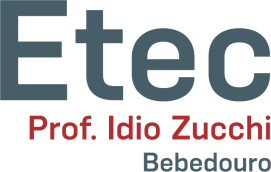 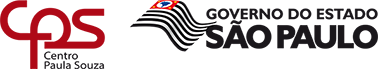 PERÍODO COMPOSTO POR COORDENAÇÃO
• As orações coordenadas podem ser:

• a. Assindéticas: não são introduzidas por conjunção.
• b. Sindéticas são introduzidas por conjunção.
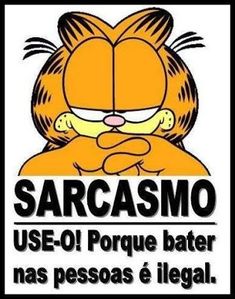 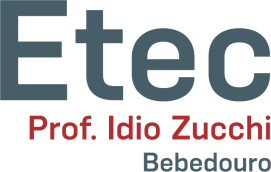 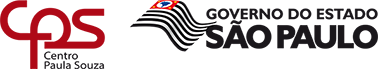 PERÍODO COMPOSTO POR COORDENAÇÃO
• a. Assindéticas: não são introduzidas por conjunção.
Ex.: Sou um gigolô das palavras, vivo às suas custas, abuso delas, maltrato-as. (Luís Fernando Veríssimo)
Ex.: No alto da figueira estava, no alto da figueira fiquei. (José Cândido de Carvalho)
Ex.: Não tive filhos, não transmiti a nenhuma criatura o legado da nossa miséria. (Machado de Assis)
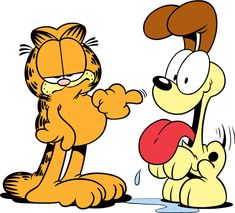 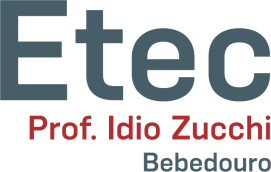 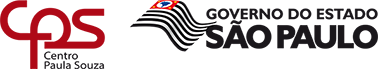 PERÍODO COMPOSTO POR COORDENAÇÃO
• b. Sindéticas: são introduzidas por conjunção.
Ex.: Não tem medo, que eu não mordo. (Clarice Lispector)
Ex.: Reza, que Deus endireita tudo. (Guimarães Rosa)
Ex.: A chuva caía mansa, porém caía. (Mário Palmério)
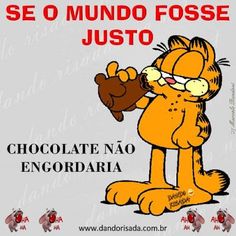 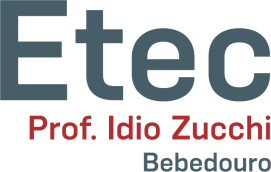 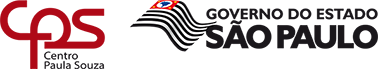 PERÍODO COMPOSTO POR COORDENAÇÃO
• Classificação das orações coordenadas sindéticas:
Aditivas: exprimem ideia de soma ou adição.
> Conjunções aditivas: e, nem, mas também.
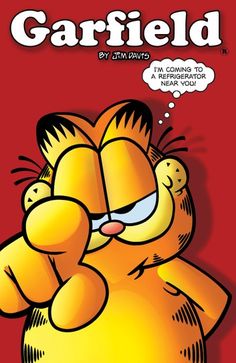 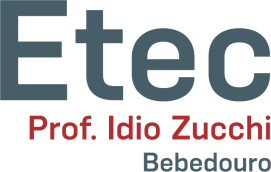 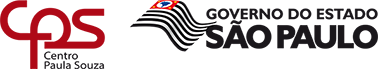 PERÍODO COMPOSTO POR COORDENAÇÃO
• Exemplos de orações coordenadas sindéticas aditivas:
John entrou e foi pegar a correspondência.
         O.C.A.      	  O.C.S.A
A vizinha não só me virou o rosto, mas também falou mal de mim.
	    O.C.A.			O.C.S.A
Nem veio, nem telefonou.
        O.C.A.	   O.C.S.A.
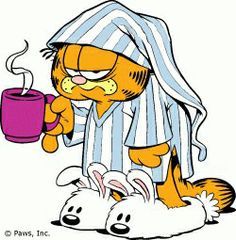 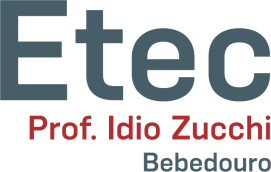 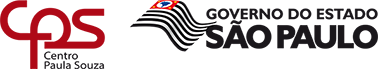 PERÍODO COMPOSTO POR COORDENAÇÃO
• Classificação das orações coordenadas sindéticas:
2) Adversativas: exprimem ideia de contrate, oposição ou compensação.
> Conjunções adversativas: mas, porém, contudo, todavia, entretanto, senão, no entanto.
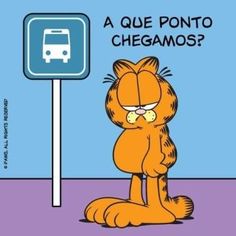 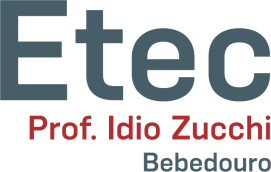 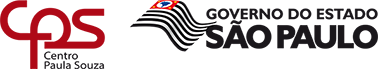 PERÍODO COMPOSTO POR COORDENAÇÃO
• Exemplos de orações coordenadas sindéticas adversativas:
Ofereceram-me pizza, porém preferi lasanha.
                 O.C.A.      	           O.C.S.A.
John almoçou, mas não jantou.
          O.C.A.	         O.C.S.A.
Visitei um museu; todavia, não gostei de nada.
                 O.C.A.	                       O.C.S.A.
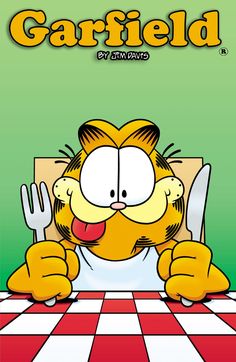 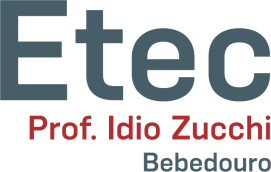 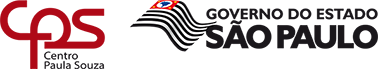 PERÍODO COMPOSTO POR COORDENAÇÃO
• Classificação das orações coordenadas sindéticas:
3) Alternativas: exprimem ideia de alternância ou exclusão.
> Conjunções alternativas: ou, ou ... ou, ora ... ora.
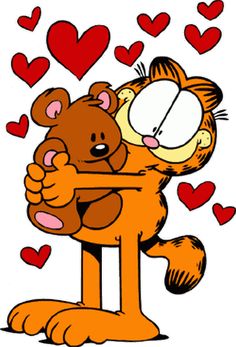 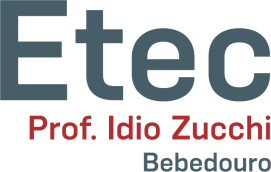 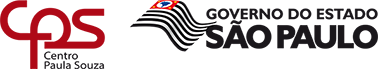 PERÍODO COMPOSTO POR COORDENAÇÃO
• Exemplos de orações coordenadas sindéticas alternativas:
Garfield morreu, ou está apenas dormindo?
            O.C.A.      	    O.C.S.A.
Mudou o Natal, ou mudei eu? (M. Assis)
            O.C.A.	        O.C.S.A
Ora respondia, ora ficava mudo.
           O.C.S.A.	           O.C.S.A.
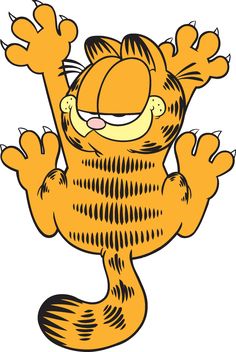 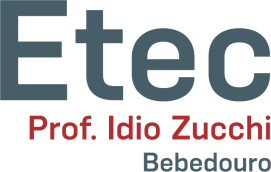 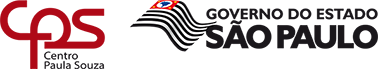 PERÍODO COMPOSTO POR COORDENAÇÃO
• Classificação das orações coordenadas sindéticas:
4) Conclusivas: exprimem ideia de conclusão.
> Conjunções conclusivas: logo, pois, portanto, por conseguinte, por isso, assim, de modo que.
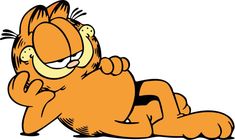 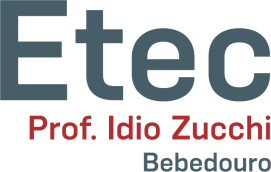 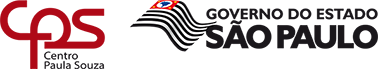 PERÍODO COMPOSTO POR COORDENAÇÃO
• Exemplos de orações coordenadas sindéticas conclusivas:
O dia amanheceu nublado; logo, as praias ficarão vazias.
                     O.C.A.      	  		O.C.S.C.
Vai chover; leve, pois, guarda-chuva.
	 O.C.A.	             O.C.S.C.
Ela chora e ri; portanto está ficando maluca.
              O.C.A.	                 O.C.S.A.
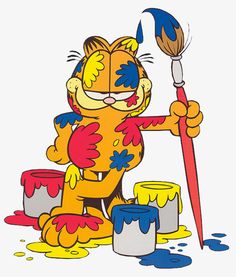 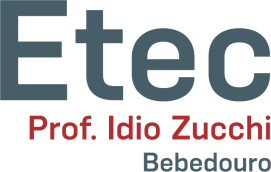 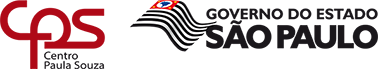 PERÍODO COMPOSTO POR COORDENAÇÃO
• Classificação das orações coordenadas sindéticas:
5) Explicativas: exprimem ideia de explicação, ou fornecem o motivo para uma afirmação.
> Conjunções explicativas: pois, porque, portanto, que.
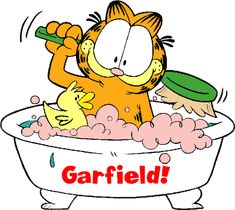 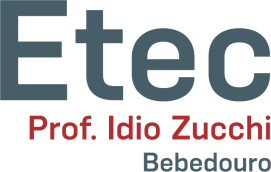 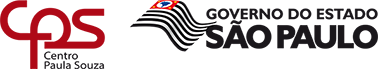 PERÍODO COMPOSTO POR COORDENAÇÃO
• Exemplos de orações coordenadas sindéticas explicativas:
Alegra-te, porque estou aqui.
         O.C.A.         O.C.S.E.
Meu avô perdeu a memória, pois sempre conta a mesma história.
	    O.C.A.			            O.C.S.E.
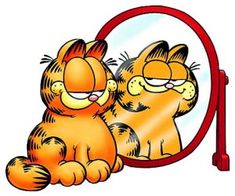 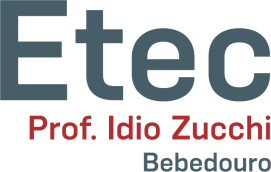 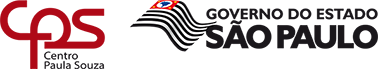 PERÍODO COMPOSTO POR COORDENAÇÃO
• Atenção: nem sempre é possível classificar uma oração considerando apenas a conjunção que a introduz.
Pediu-lhe a filha em casamento, logo se arrependeu.
         		O.C.A.         	         O.C.S. Adversativa
O político falou muito, e só enfatizou os seus interesses.
	    O.C.A.                              O.C.S. Adversativa
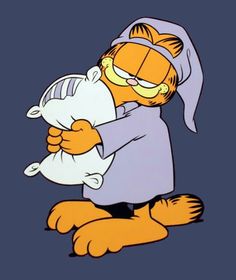 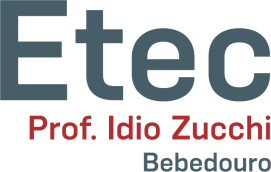 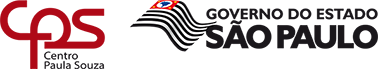 EXERCÍCIOS
1) (Marília) Assinale a alternativa que contém uma coordenativa conclusiva:

a – Sérgio foi bom filho; logo será um bom pai.b – Os meninos ora brigavam, ora brincavam.c – Jaime trabalha depressa, contudo produz pouco.d – Os cães mordem, não por maldade, mas por precisarem viver.e – Adão comeu a maçã, e nossos dentes até hoje doem.
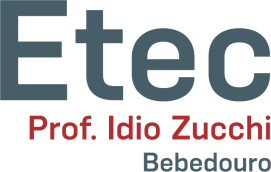 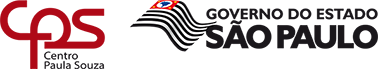 EXERCÍCIOS
2) (Marinha-2010) Assinale a opção em que o período não é construído de orações coordenadas.

a) ( ) “Nesta perseguição do acidental, quer num flagrante de esquina, quer nas palavras de uma criança ou num acidente doméstico, torno-me simples espectador e perco a noção do essencial”.
b) ( ) “Não sou poeta e estou sem assunto”.
c) ( ) “Ao fundo do botequim, um casal de pretos acaba de sentar-se numa das últimas mesas de mármore ao longo da parede de espelhos”.
d) ( ) “O pai se mune de uma caixa de fósforo, e espera”.
e) ( ) “A negrinha agarra finalmente o bolo com as duas mãos sôfregas e põe-se a comê-lo”.
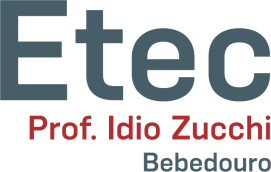 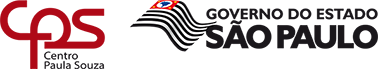 EXERCÍCIOS
3) (Aeronáutica-2016) Em relação à classificação das orações coordenadas sindéticas destacadas, assinale a alternativa incorreta.

a) ( ) Ela não só foi a primeira, mas também foi a mais aplaudida. (aditiva)
b) ( ) Fale agora ou permanecerá calado para sempre. (conclusiva)
c) ( ) Eu queria convencê-lo, mas os argumentos não foram suficientes. (adversativa)
d) ( ) Cumprimente-o, pois hoje venceu mais uma etapa de sua vida. (explicativa)
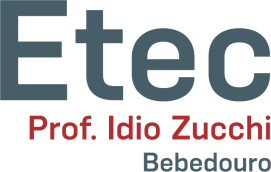 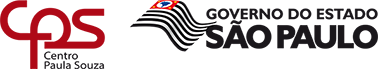 EXERCÍCIOS
4) A única oração que pode ser classificada como oração coordenada sindética alternativa é:

a) ( ) Não vou comer pizza, nem tomar refrigerante.
b) ( ) Eu queria viajar, mas tenho que trabalhar.
c) ( ) Previna-se: use camisinha.
d) ( ) Irei de ônibus ou pegarei um táxi.
e) ( ) Estou doente, por isso, não irei trabalhar.
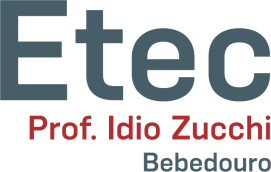 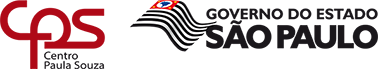 EXERCÍCIOS
5) (Ibade) A oração “Negro e branco designam, portanto, categorias essencialmente políticas” é coordenada:

a) assindética.
b) aditiva.
c) adversativa.
d) conclusiva.
e) completiva nominal.
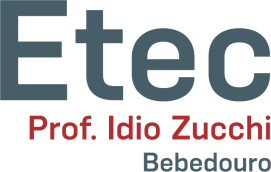 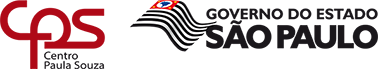 EXERCÍCIOS
6) (Fuvest) Dentre os períodos transcritos abaixo, um é composto por coordenação e contém uma oração coordenada sindética adversativa. Assinalar a alternativa correspondente a esse período.

a) A frustração cresce e a desesperança não cede.b) O que dizer sem resvalar para o pessimismo, a crítica pungente ou a auto absolvição?c) É também ocioso pensar que nós, da tal elite, temos riqueza suficiente para distribuir.d) Sejamos francos.e) Em termos mundiais somos irrelevantes como potência econômica, mas ao mesmo tempo extremamente representativos como população.
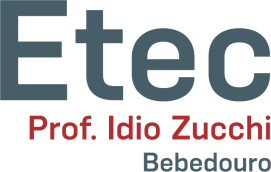 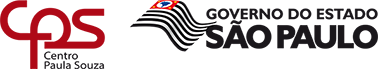 EXERCÍCIOS
7) (UNIMFP-SP) "Mauro não estudou nada e foi aprovado”. Apesar do e, normalmente aditivo, a oração sublinhada é:

a) adversativa.b) conclusiva.c) explicativa.d) alternativa.e) causal.
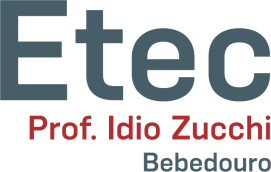 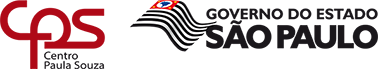 EXERCÍCIOS
8) (FGV-2007)
"Pastora de nuvens, fui posta a serviço por uma campina tão desamparada que não principia nem também termina, e onde nunca é noite e nunca madrugada.
(Pastores da terra, vós tendes sossego, que olhais para o sol e encontrais direção. Sabeis quando é tarde, sabeis quando é cedo. Eu, não.)"
Esse trecho faz parte de um poema de Cecília Meireles, intitulado Destino, uma espécie de profissão de fé da autora.
O conjunto das duas orações coordenadas que compõem o segundo verso da segunda estrofe - "que olhais para o sol e encontrais direção" - tem sentido

a) explicativo.b) comparativo.c) condicional.d) concessivo.e) temporal.
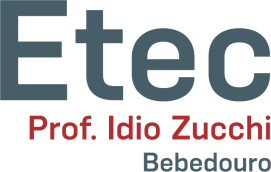 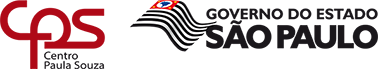 Obrigado pela atenção!!!
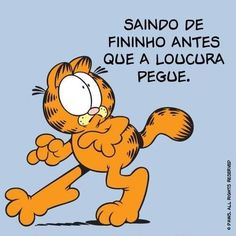 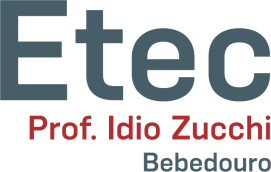 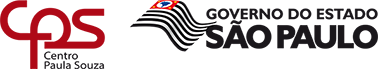